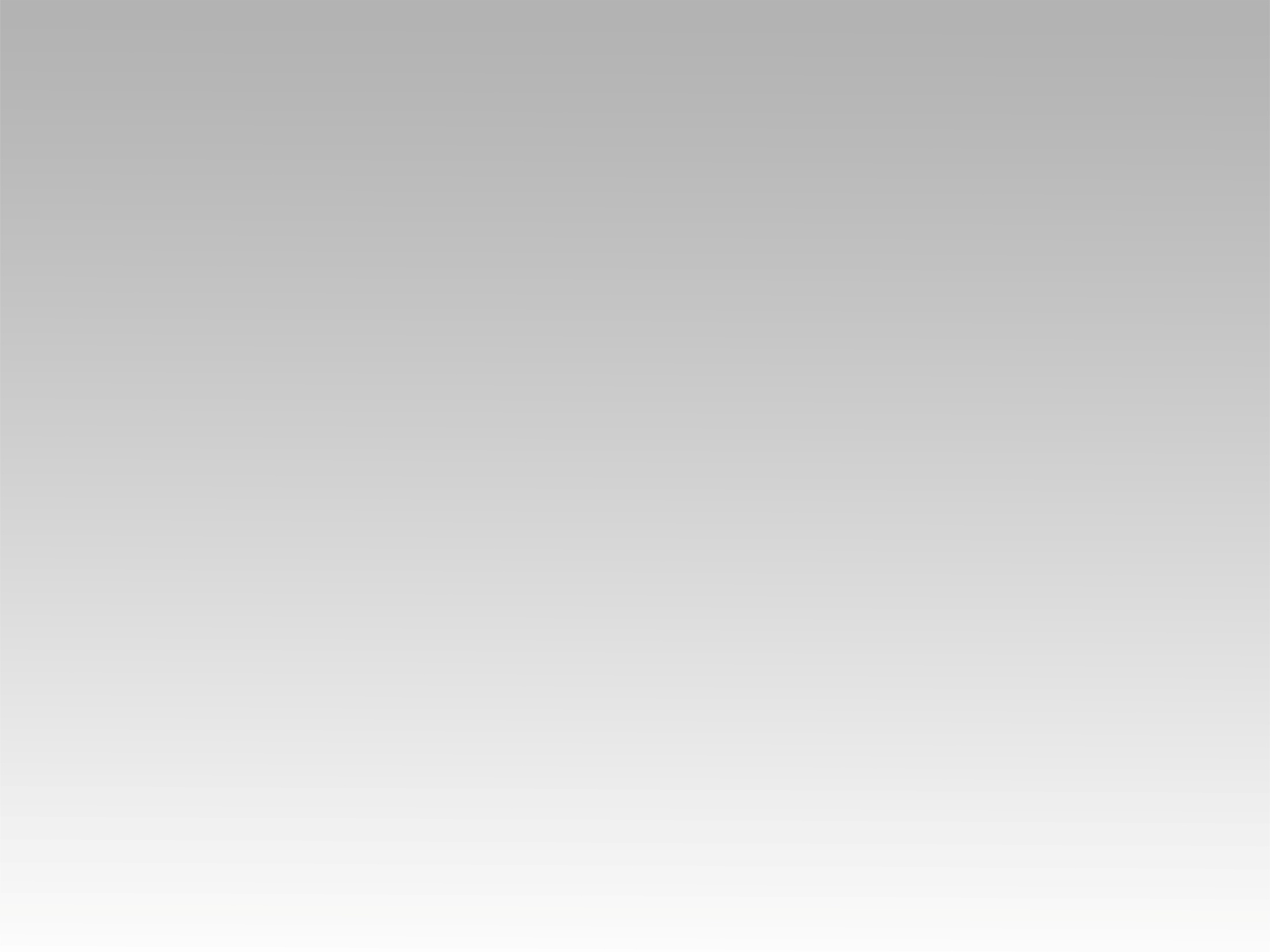 تـرنيــمة
انت ليك في حياتي خطة
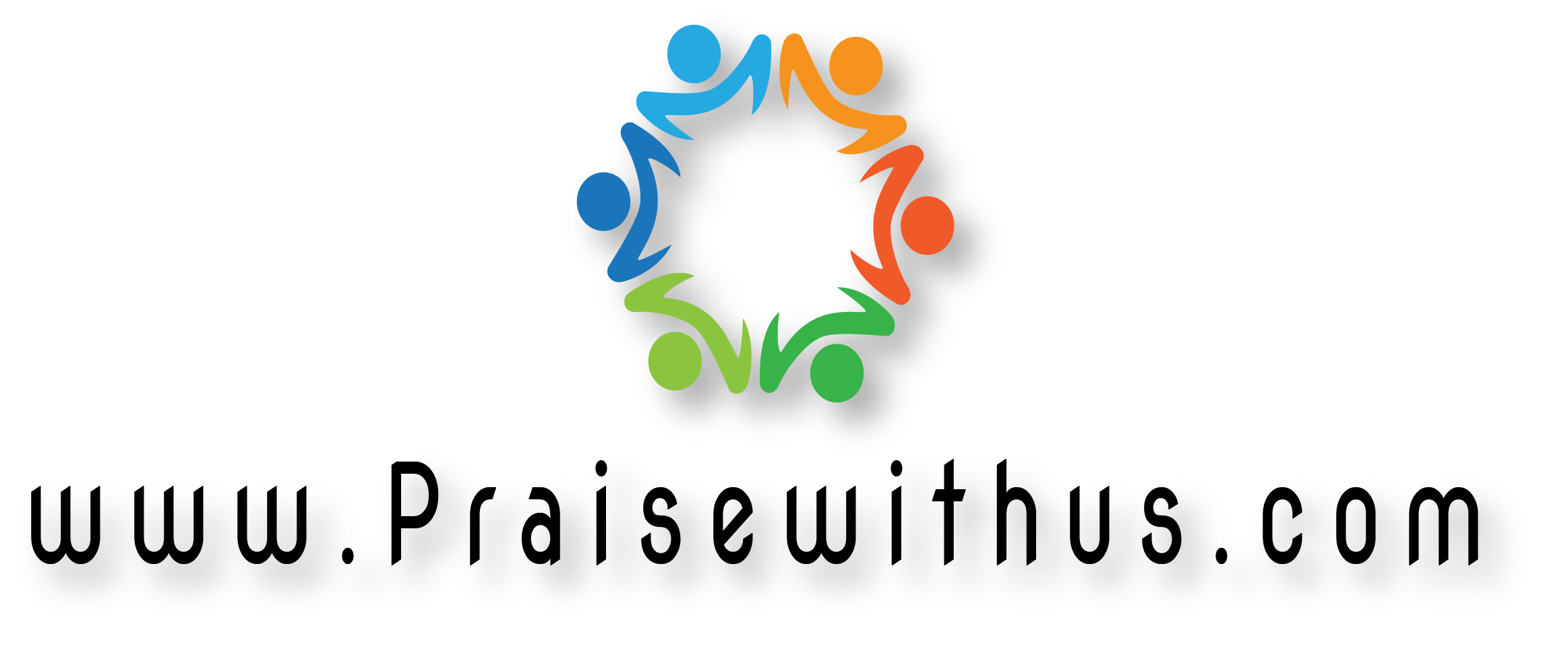 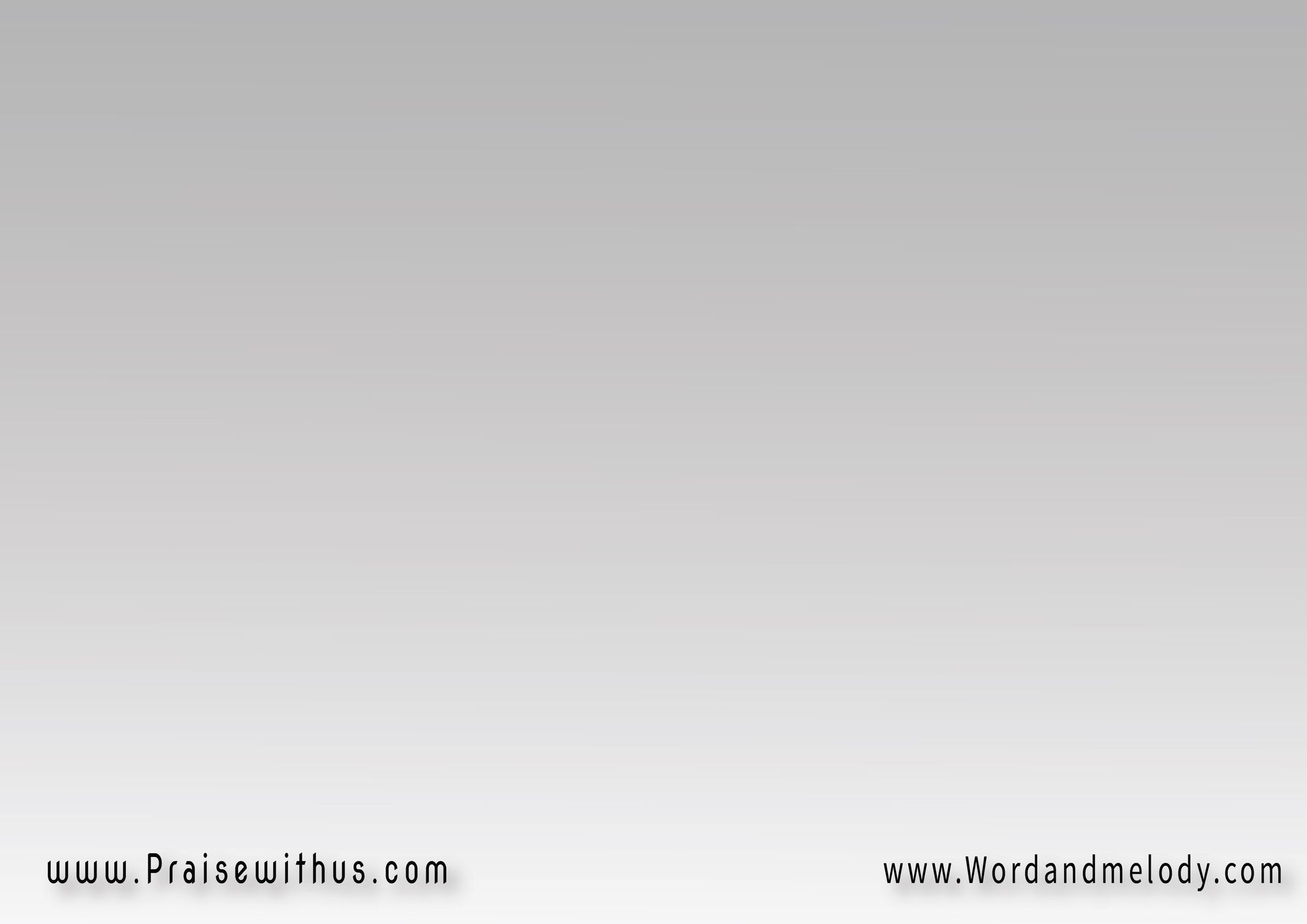 1- 
(أنت ليك في حياتي خطة 
خليني أقبل مافيهــــــــــا 
حلو مرة مـــــــره مرة 
بس لازم هتعديهـــــــا)2
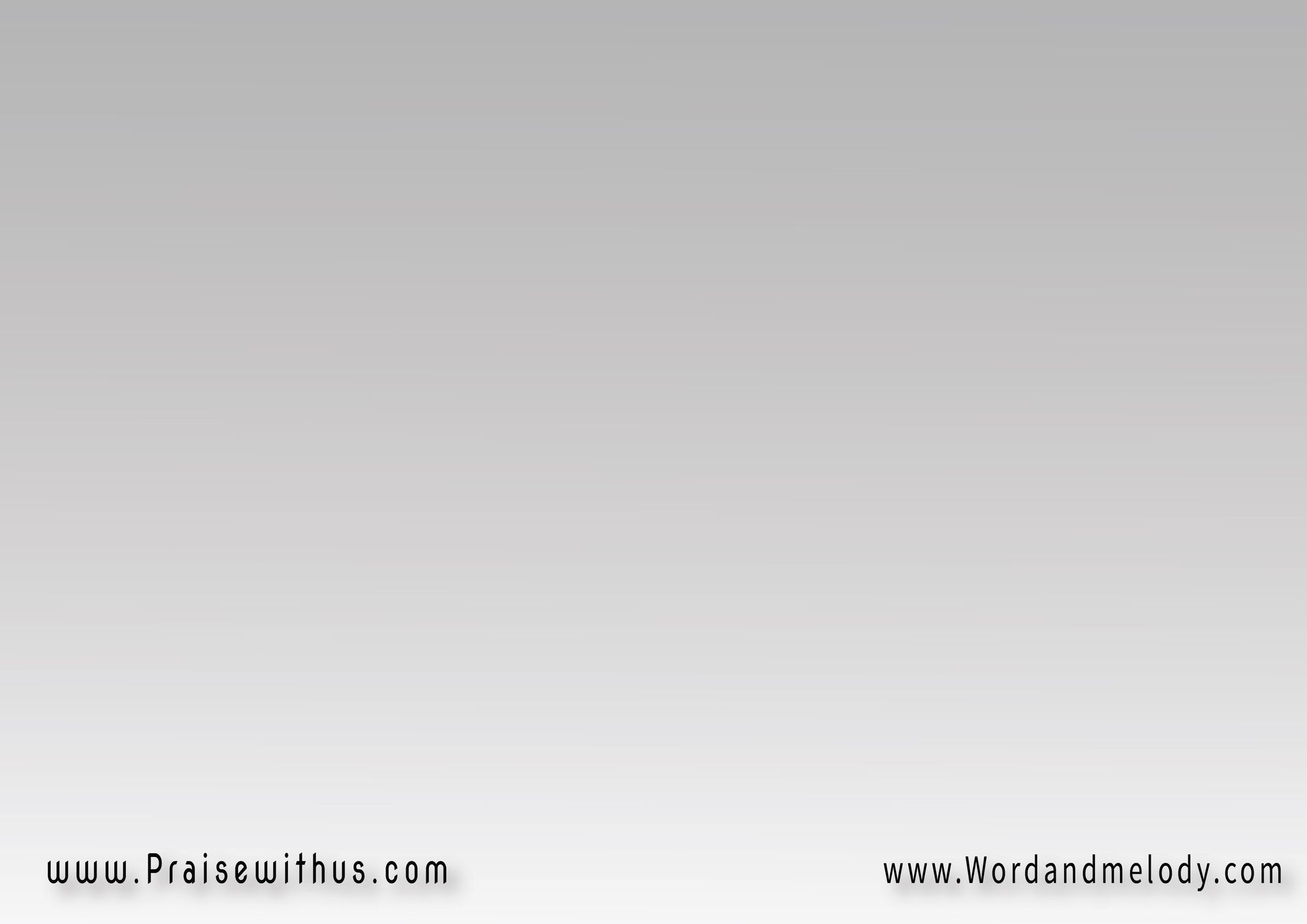 القرار:
يا إلهي يا حبيبي 
من إديك قابل وراضي 
راح أقول لنفسي طيعي(إنت بتبدل رمادي)2
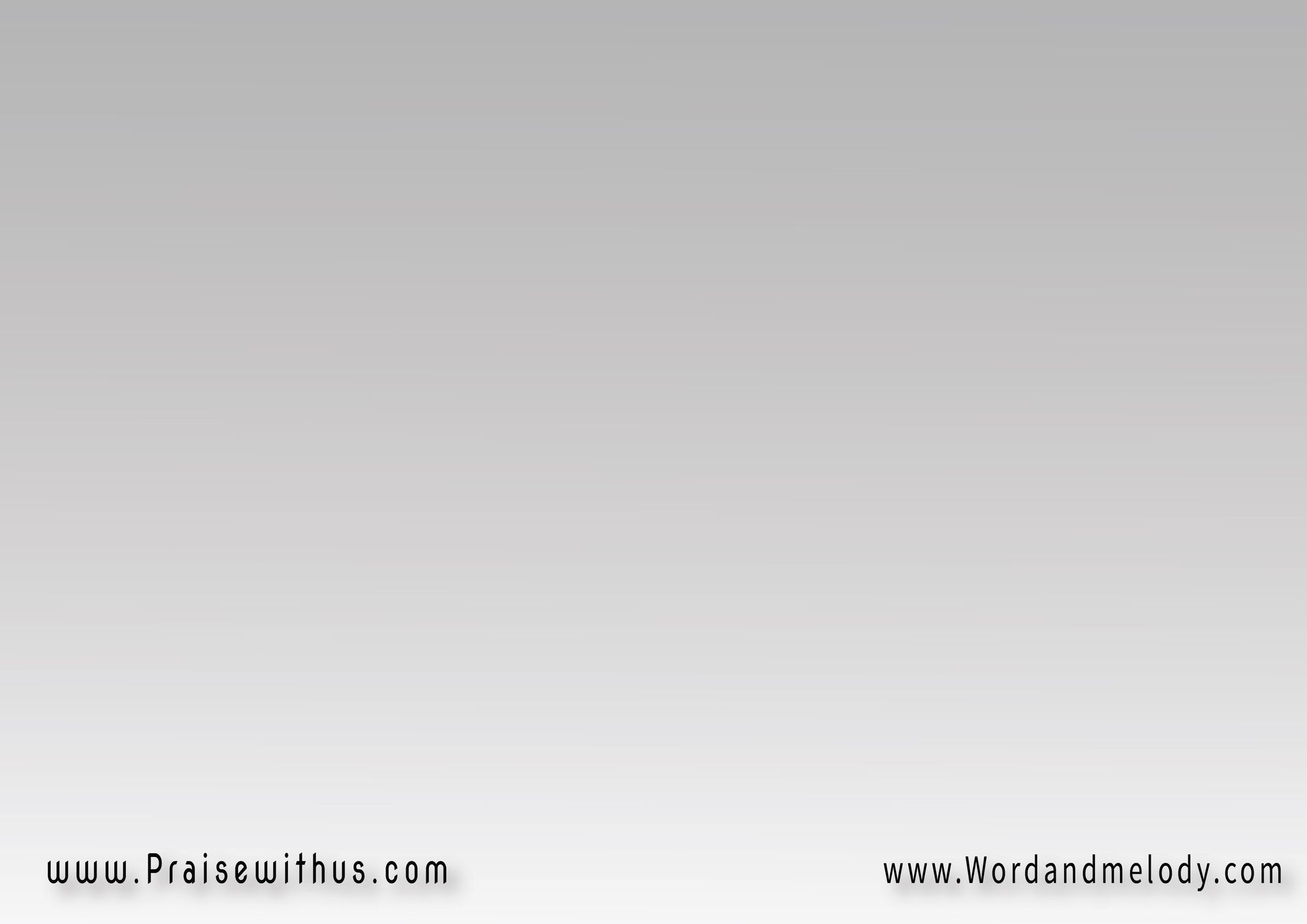 2- 
(كنت غافل عيني قافل 
عن إرادتك عن مشيئتك بس صوتك قـــــــــال هقودكمش هسيبك وقت ضيقتك )2
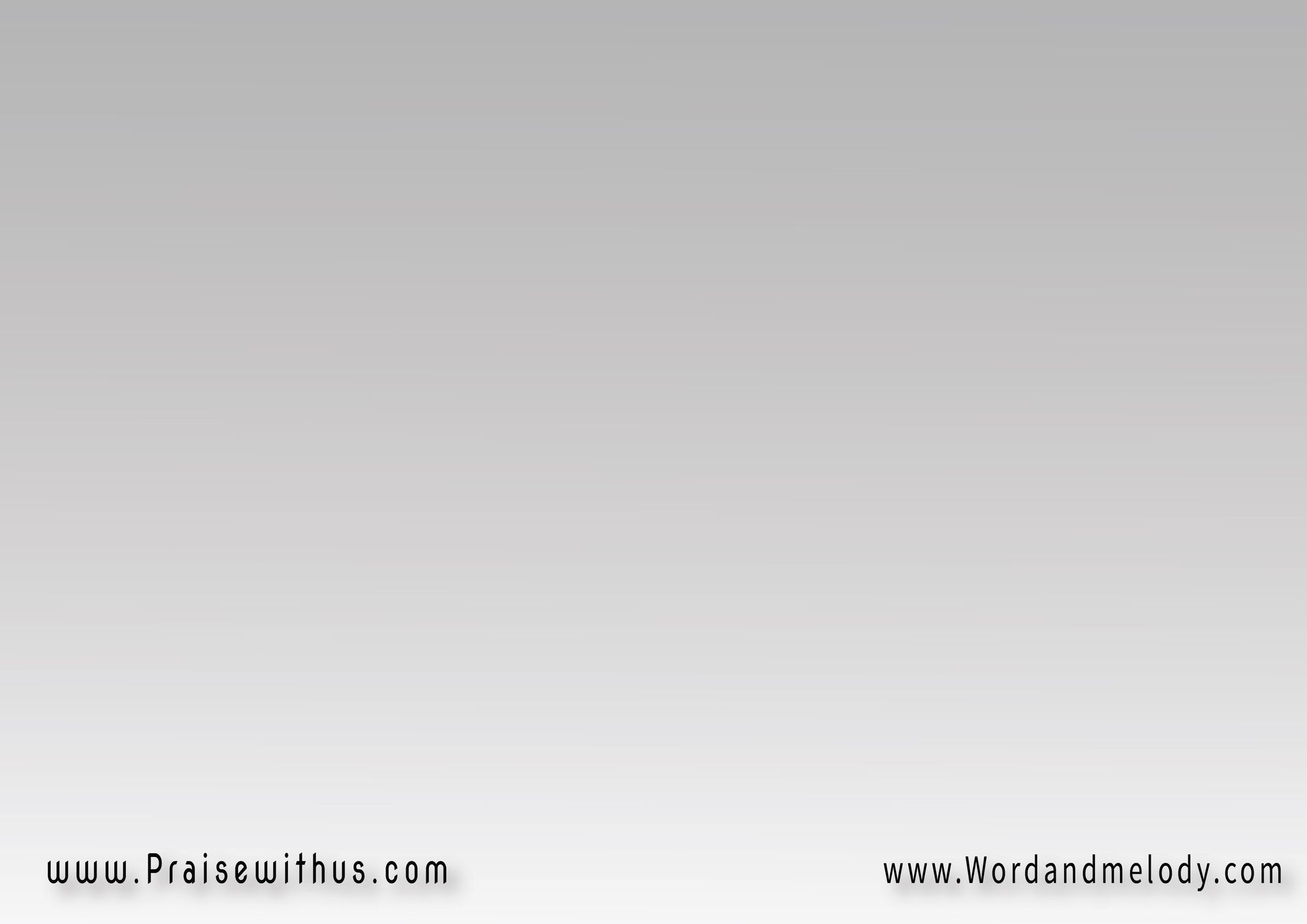 القرار:
يا إلهي يا حبيبي 
من إديك قابل وراضي 
راح أقول لنفسي طيعي(إنت بتبدل رمادي)2
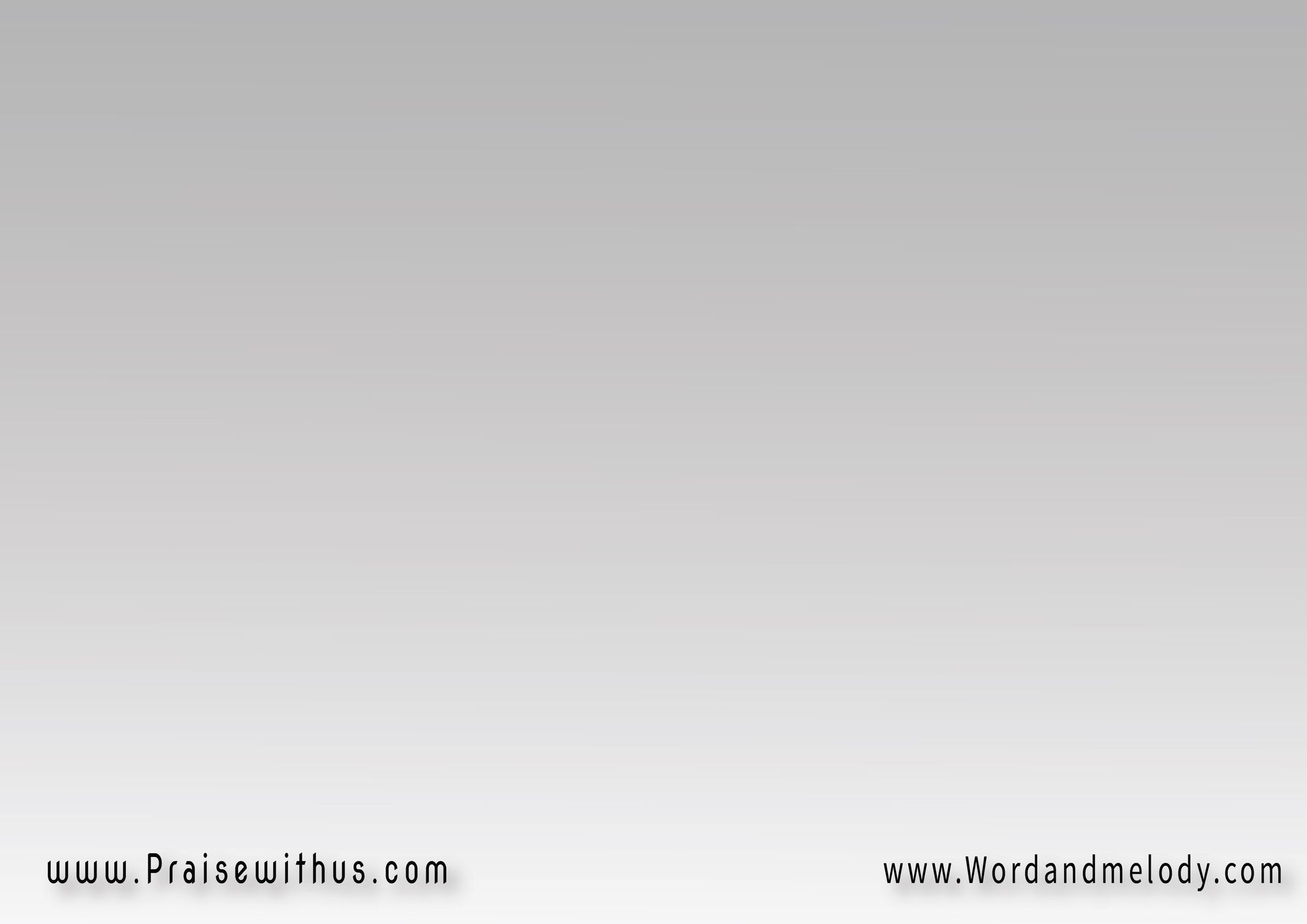 3- 
(مسكت إيدك علمتني 
أعلى فوق كل الجبال 
لو أماني الكون سبتنييحلا وياك الرحال)2
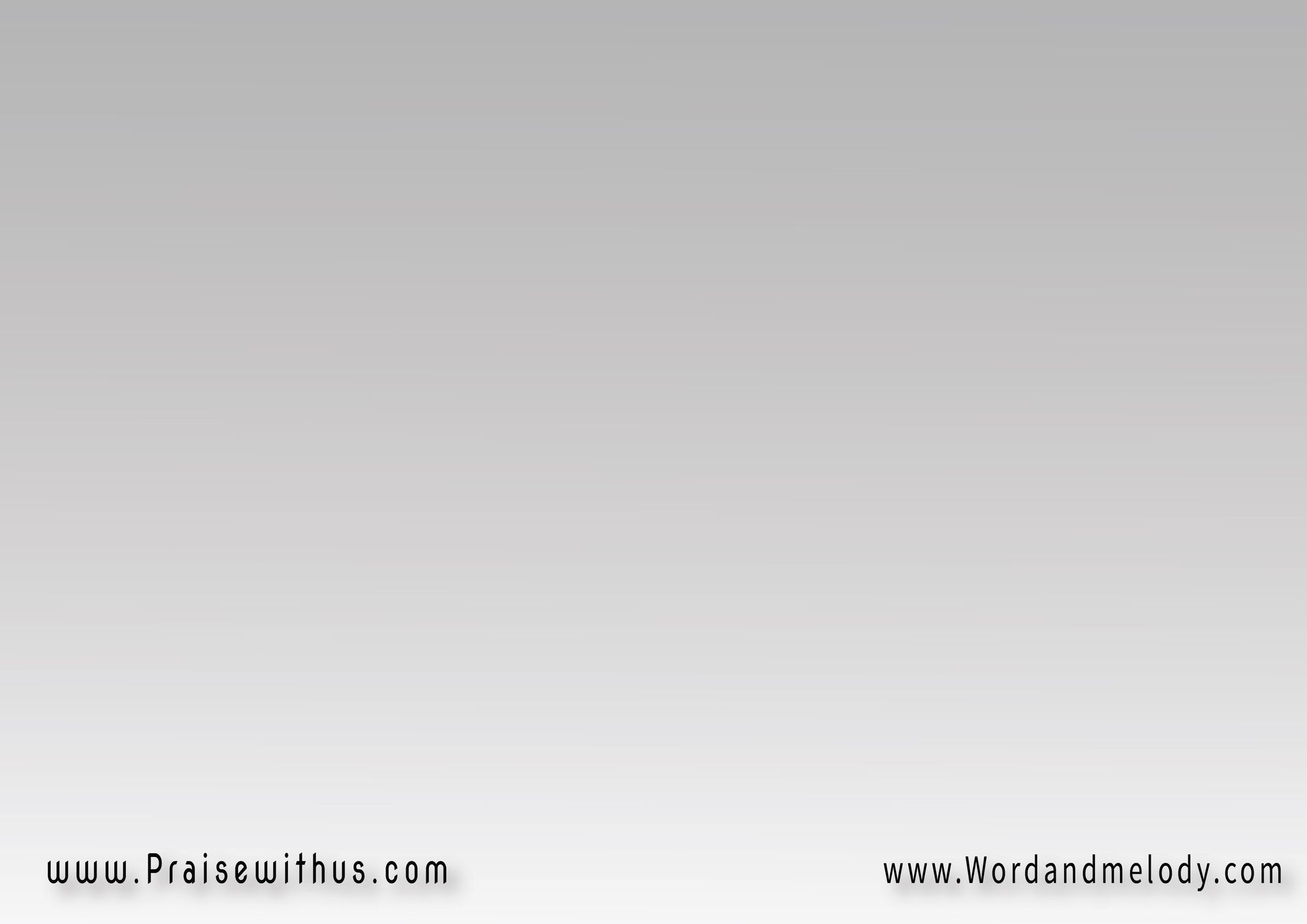 القرار:
يا إلهي يا حبيبي 
من إديك قابل وراضي 
راح أقول لنفسي طيعي(إنت بتبدل رمادي)2
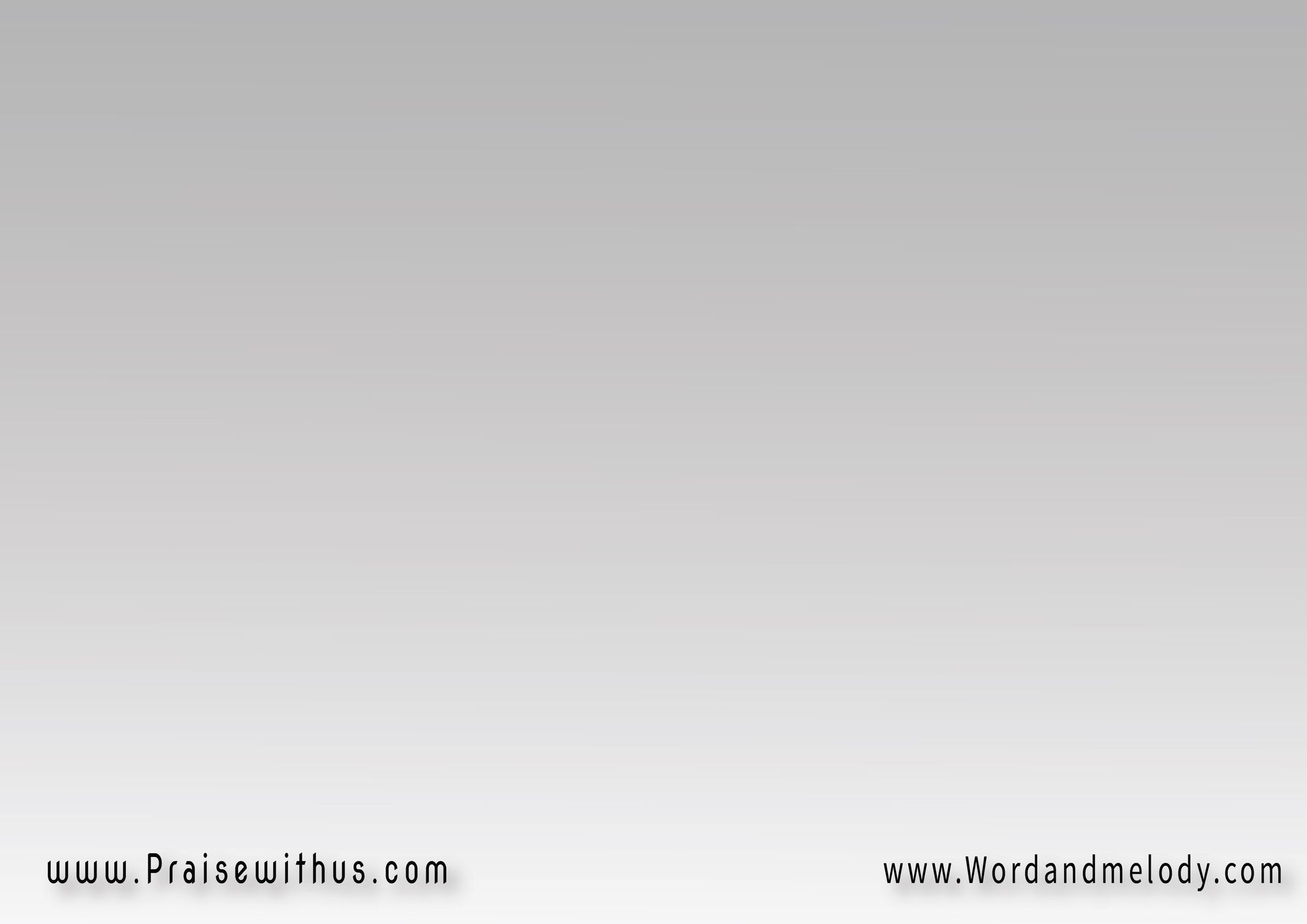 4- 
(مش هبص بعين حزينة 
على إللي فات من ذكريات 
انت جاي بأحلى زينةليك هدف ايوه ومعياد)2
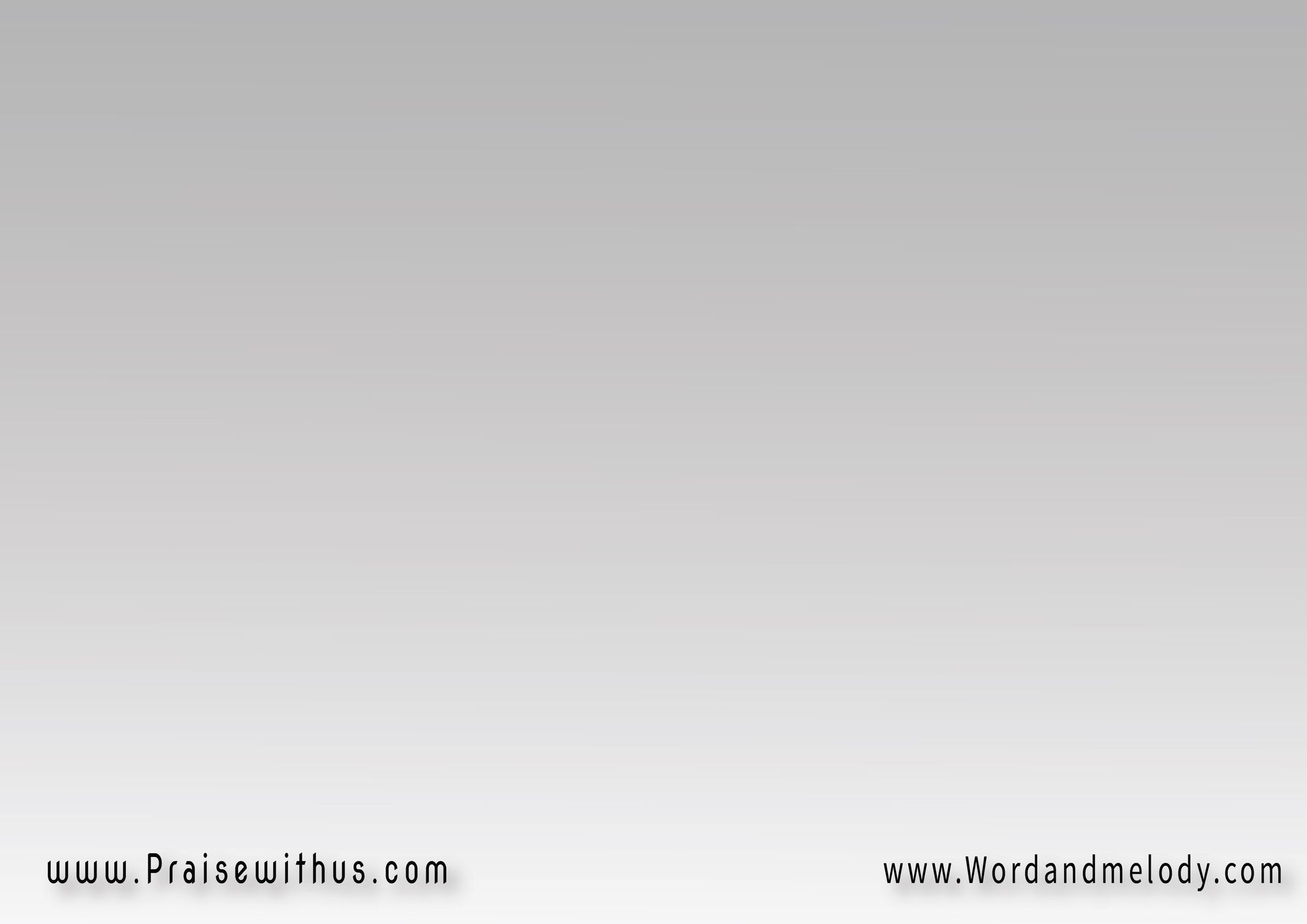 القرار:
يا إلهي يا حبيبي 
من إديك قابل وراضي 
راح أقول لنفسي طيعي(إنت بتبدل رمادي)2
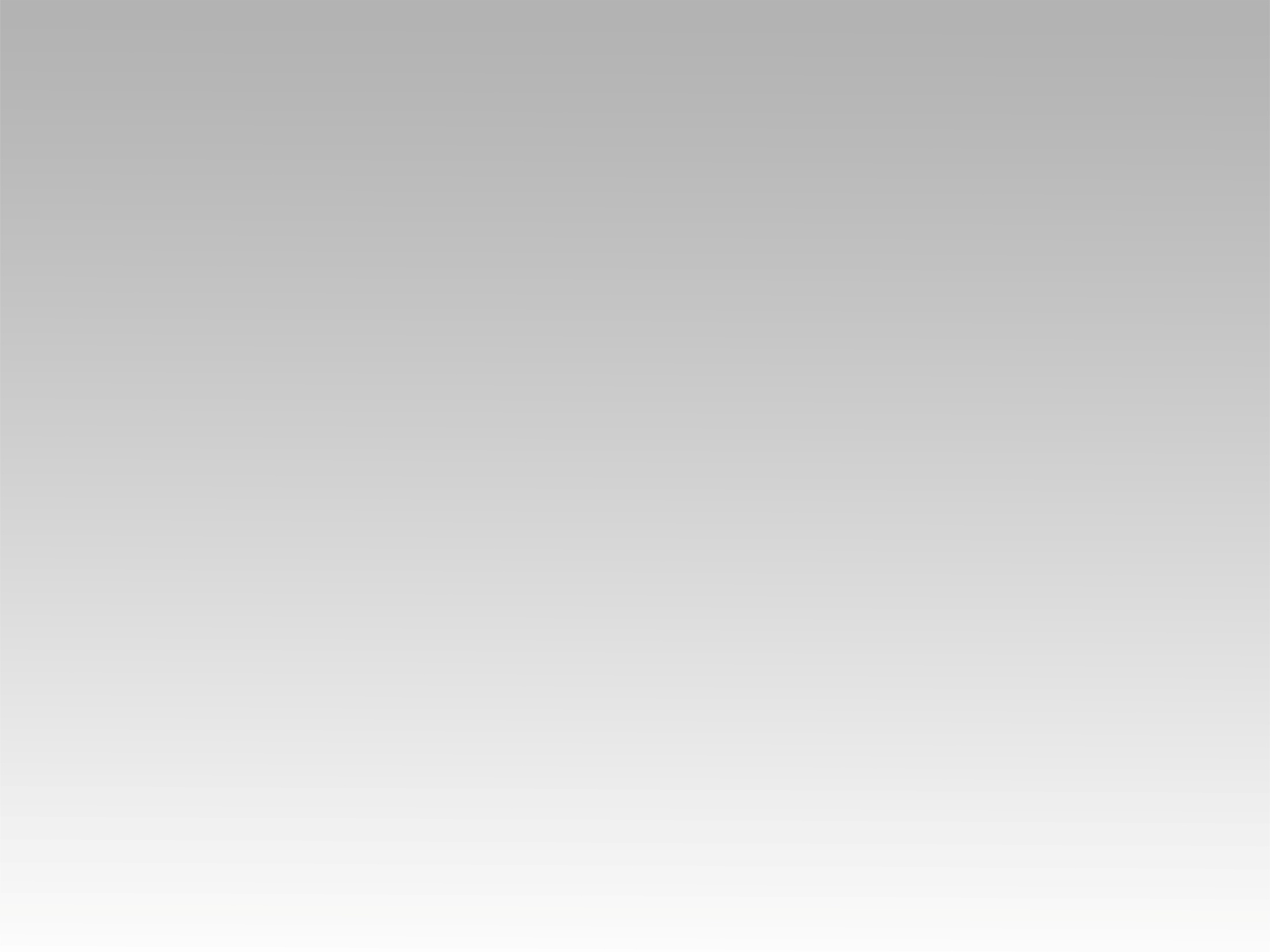 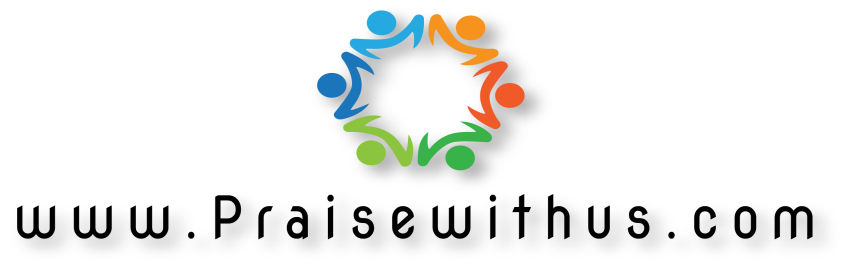